Copper and bronze
Florin Curta
Department of History
Who came up with  the  idea of a “Bronze Age”?
Christian Jürgensen Thomsen (1788-1865)
Lucretius, de rerum natura v 1283-1287
Man's ancient armsWere hands, and nails and teeth, stones too and boughs-Breakage of forest trees- and flame and fire,As soon as known. Thereafter force of ironAnd copper discovered was; and copper's useWas known ere iron's, since more tractableIts nature is and its abundance more.With copper men to work the soil began,With copper to rouse the hurly waves of war,To straw the monstrous wounds, and seize awayAnother's flocks and fields. For unto them,Thus armed, all things naked of defenceReadily yielded. Then by slow degreesThe sword of iron succeeded, and the shapeOf brazen sickle into scorn was turned:With iron to cleave the soil of earth they 'gan,And the contentions of uncertain warWere rendered equal.

(translation by William Ellery Leonard, 1916)
Earliest evidence of the use of copper
Çatal Hüyük (ca. 6500 BC)
Ötzi (ca. 3300-3200 BC)
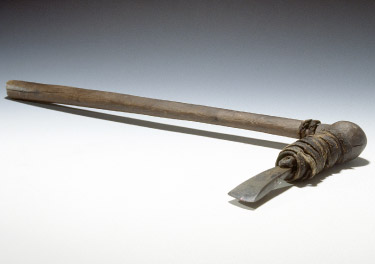 Native copper
no impurities, so it can be worked out by hammering
Working copper
Cold treatment
annealing
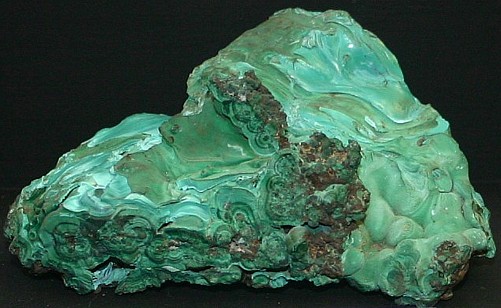 Copper ores: oxidized and sulphides
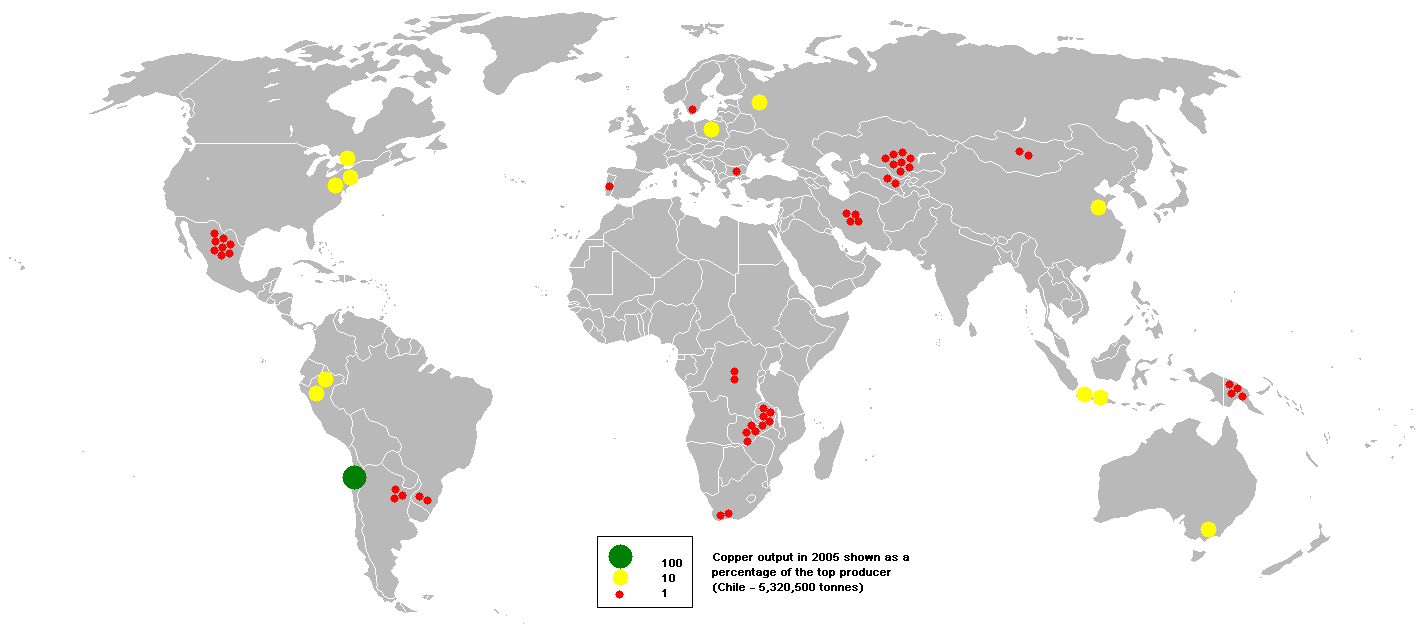 Malachite (CuCO3)
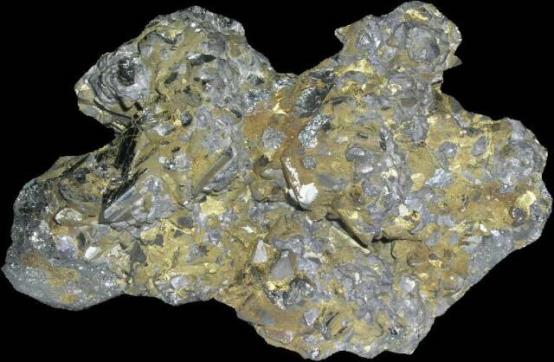 Fahlerz (Cu2SBS3)
Copper smelting
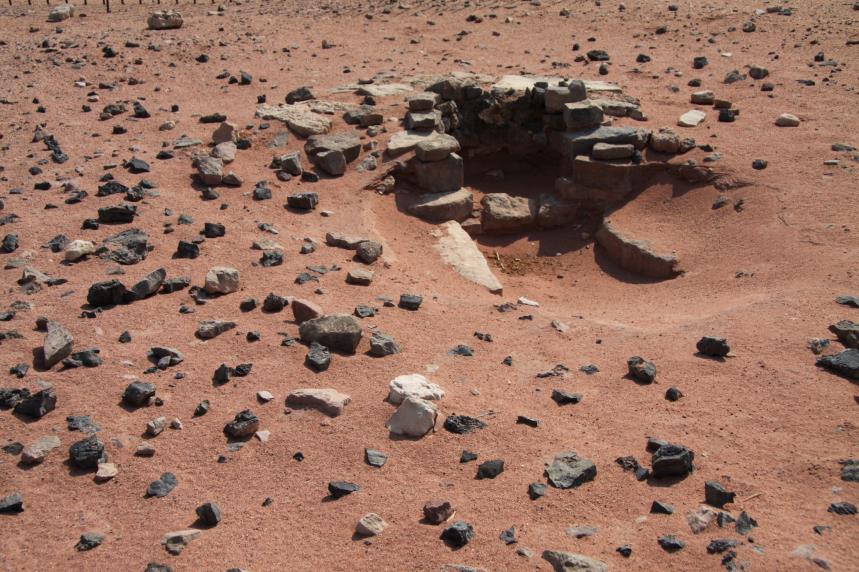 Crucible
furnace
Timna (Israel), 4460-4240 BC
Copper ingots
Hazor (north Israel)
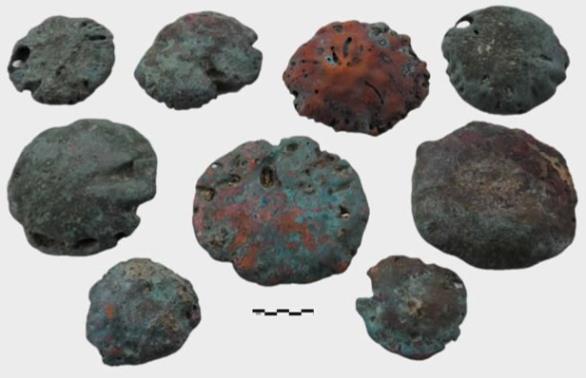 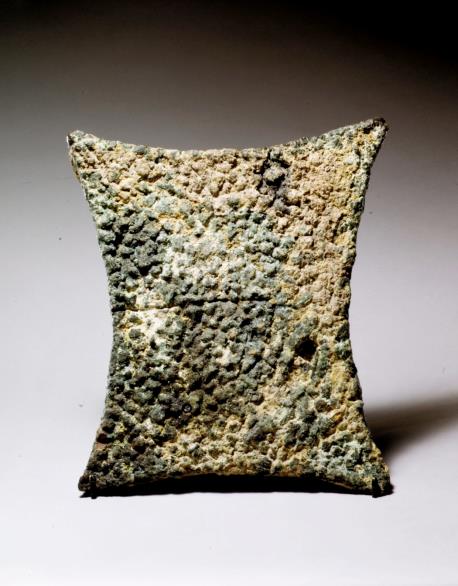 Devon coast (England)
Copper and bronze
Melting point
Hardness (brinell scale)
Copper: 1083 centigrades (1981 F)

A 10 percent tin-copper alloy: 1000 centigrades (1832 F)
Copper: between 50 HB (cast) and 100 HB (cold worked)
A 10 percent tin-copper alloy: between 100 HB (cast) and 230 HB (cold worked)
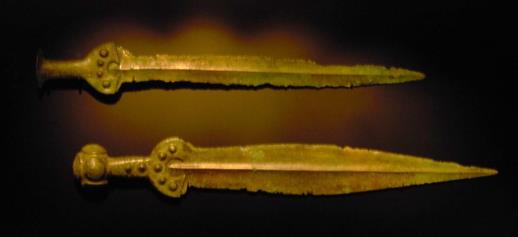 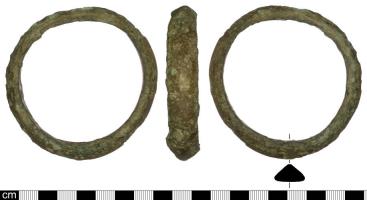 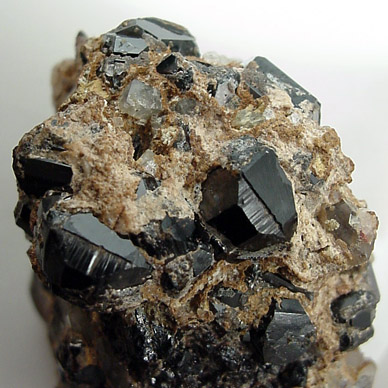 Sources of tin (tinstone, SnO2)
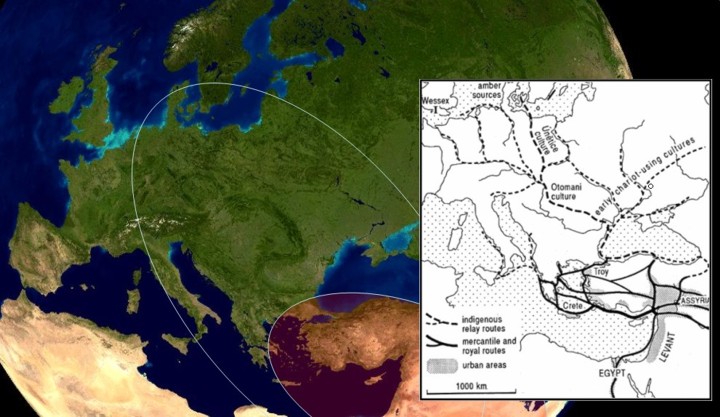 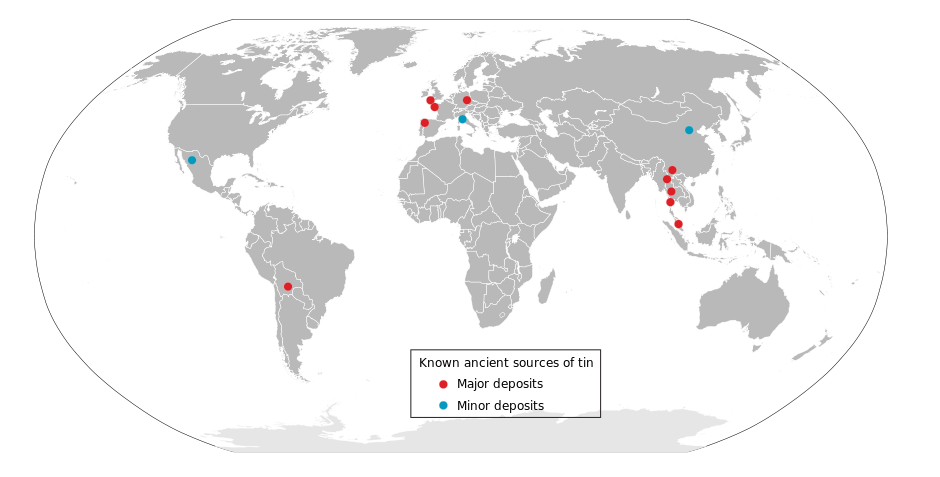 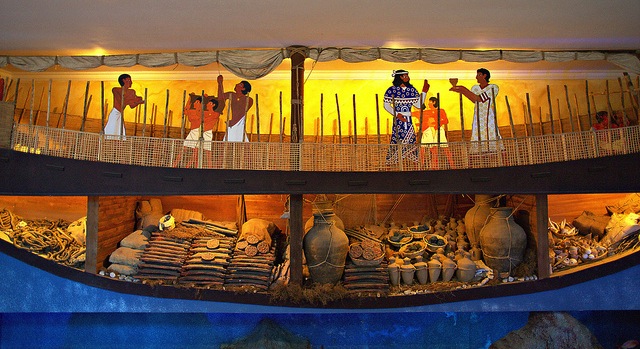 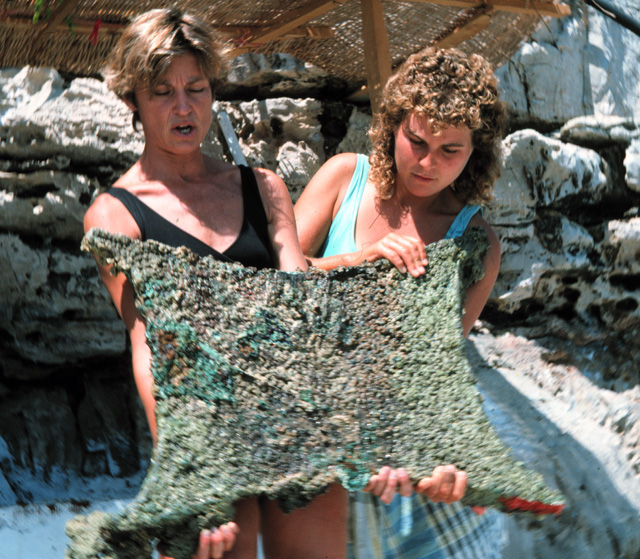 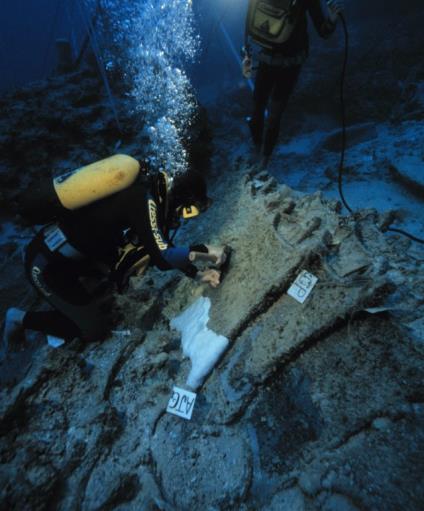 Uluburun, southern coast of Turkey
A protoindustrial center: Hacinebi (Eastern Turkey)
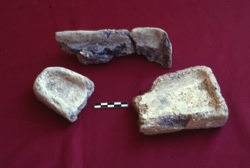 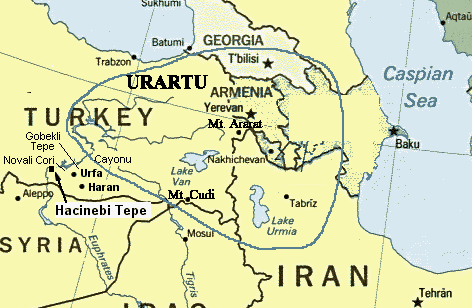 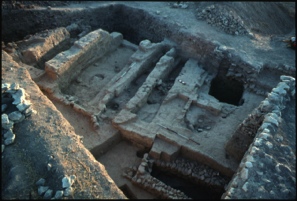 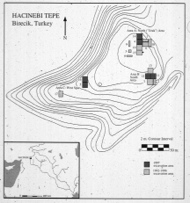 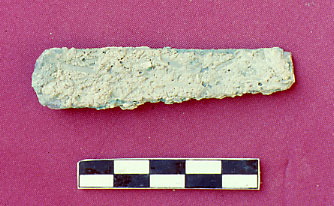 IMOS
Intended for classroom instruction only.
Do not circulate.
Bronze-Age hoards and burials
Sibiu (romania)
Mycenae (greece)
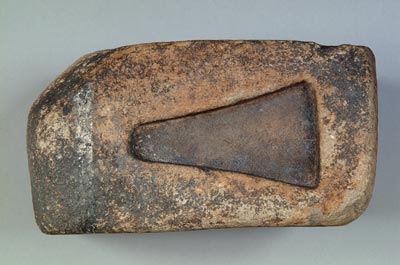 Moulds
Dongxiafeng (China)
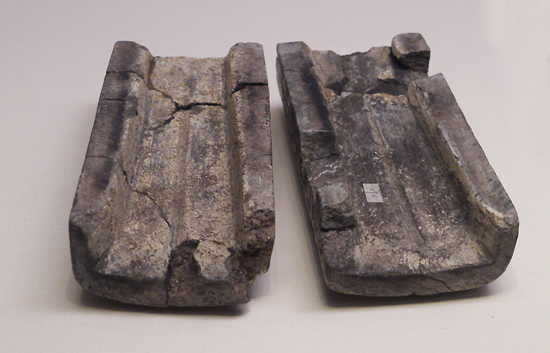 Pulverbatch (England)
Lost wax casting
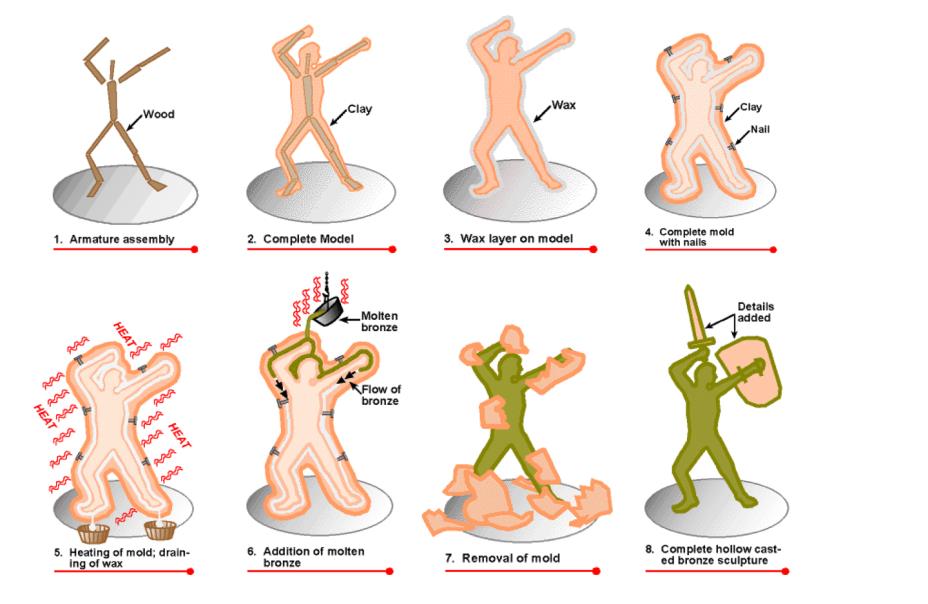 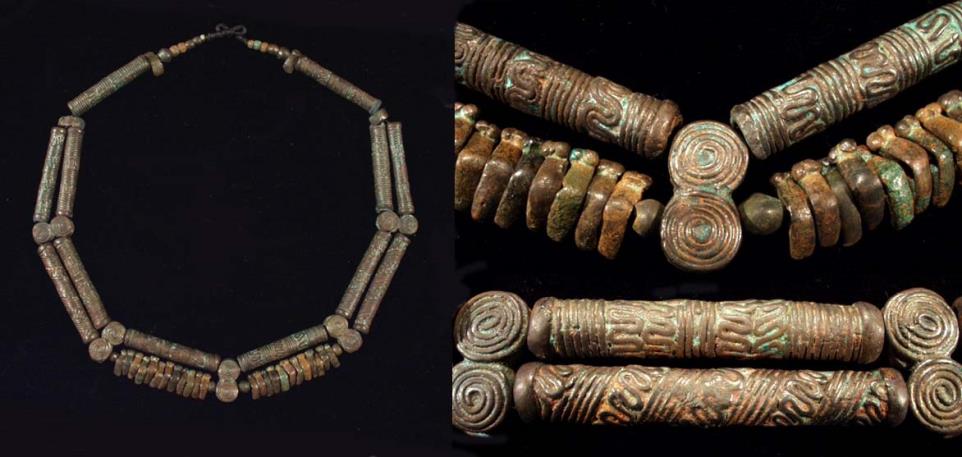 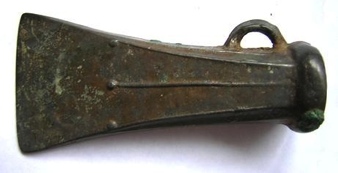 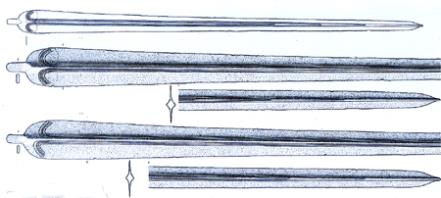 New techniques
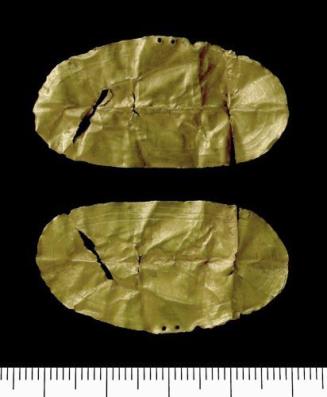 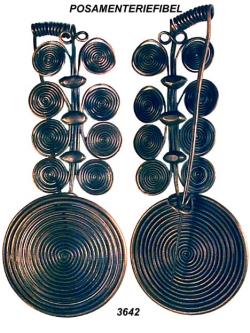 Wire drawing
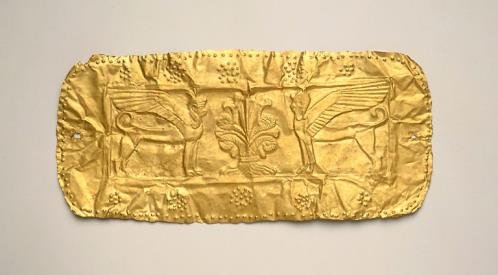 Thin sheet
Repoussé
Bronze-Age smiths or aristocrats?
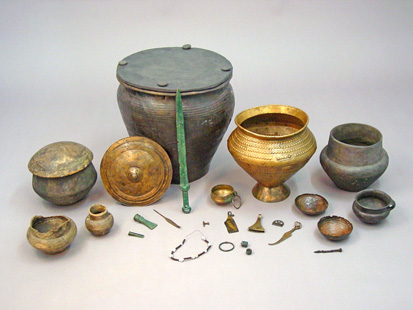 Weissig (Germany)
Villena (spain)
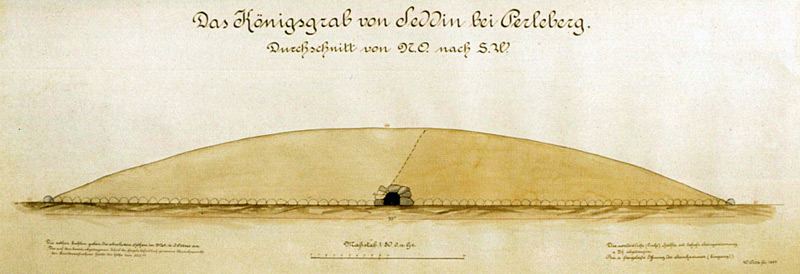 IMOS
Intended for classroom instruction only.
Do not circulate.
Mythological smiths: the dwarves of Nidavellir
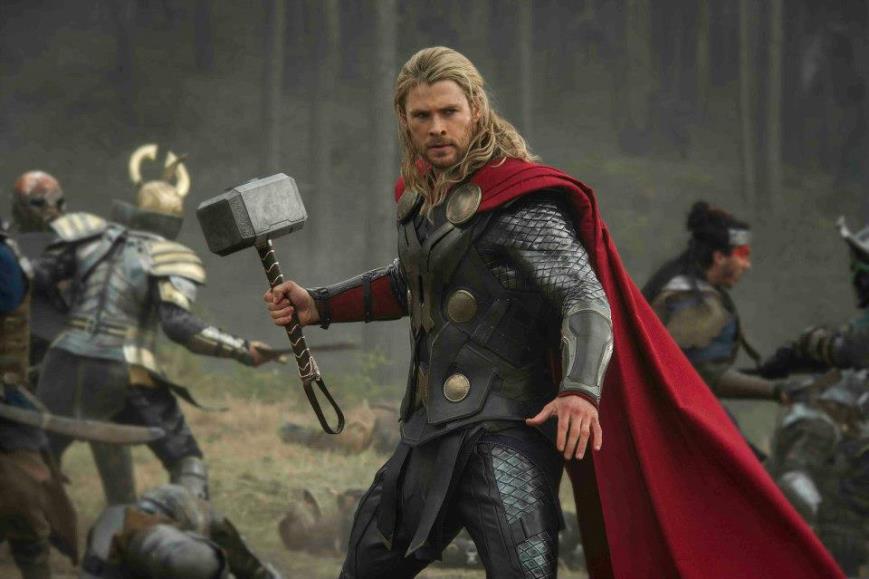 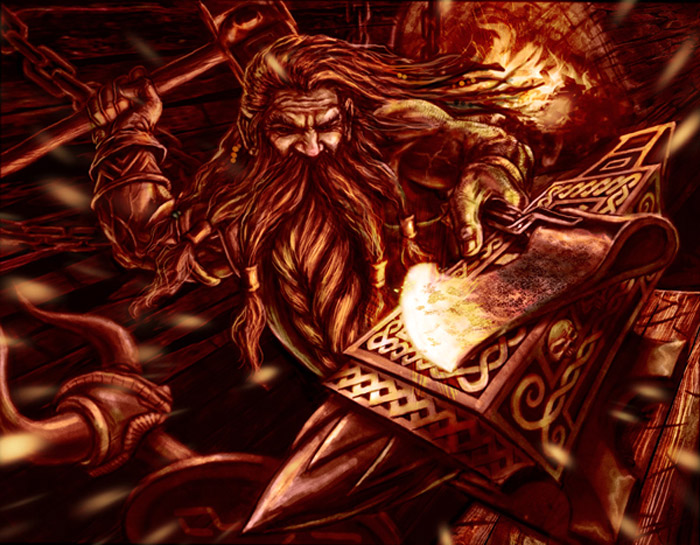 The triple importance of metallurgy:
technological: a series of new skills became necessary and commonplace

Economic: raw materials and finished products became abundantly available
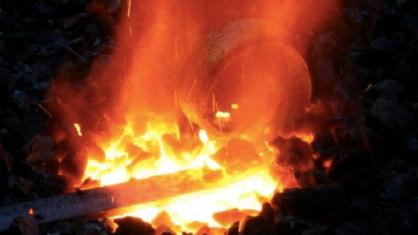 3. social: the effects of new artifact types introduced the possibility of new scales of value and new possibilities for the demonstration of social divisions